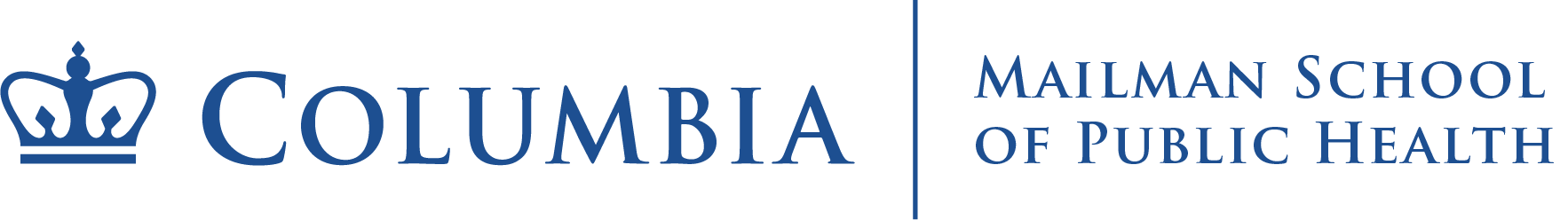 [Presenters]
[Event Title]
[Event Title line 2]
[Event Subtitle]
[Description—Remember the rotation changes signs every 15 seconds. It is best to keep descriptions short.]
[RSVP or URL]
[Date][Time]

[Location]